Požární ochrana
Dagmar Štůralová
Všeobecné a sportovní gymnázium, Bruntál, příspěvková organizace
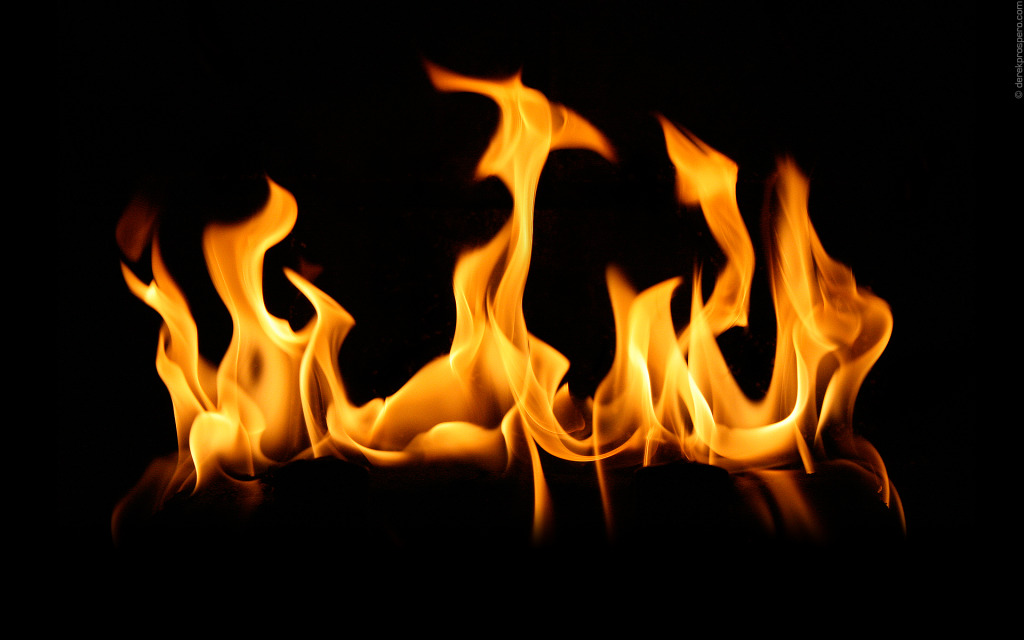 Požární prevence je souhrn technicko - organizačních opatření, díky kterým můžeme zabránit vzniku požáru nebo omezit jeho ničivé důsledky. V případě, že již požár vznikne je stanovena povinnost poskytnou součinnost při jeho zdolávání kromě případu, že by to vedlo k vystavení se vážnému nebezpečí.


Základní pojmy :

Hoření – fyzikálně chemický proces, oxidačně exotermická chemická reakce doprovázená vývojem tepla a světla. 

K tomu aby mohla probíhat je nutné vytvoření hořlavého souboru: hořlavá látka, oxidační prostředek a iniciační energie
Trojúhelník hoření:
Základní povinnosti fyzických osob :

Počínat si tak, aby nedocházelo ke vzniku požáru 
Zajistit přístup k rozvodným zařízením 
Dodržovat zákazy týkajících se PO na označených místech 
Obstarávat požárně bezpečnostní zařízení a věcné prostředky PO 
Dodržovat podmínky nebo návody výrobků 
Oznamovat každý požár v prostorech, které vlastní nebo užívá
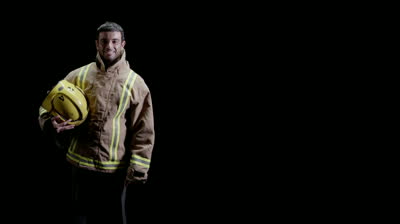 Požárně bezpečnostní zařízení budov :
 
Elektrická požární signalizace – zařízení skládající se z ústředny a sítě čidel. Zařízení schopno detekovat požár a případně provést další činnosti. 






Autonomní hlásiče – autonomní zařízení pro detekci požáru
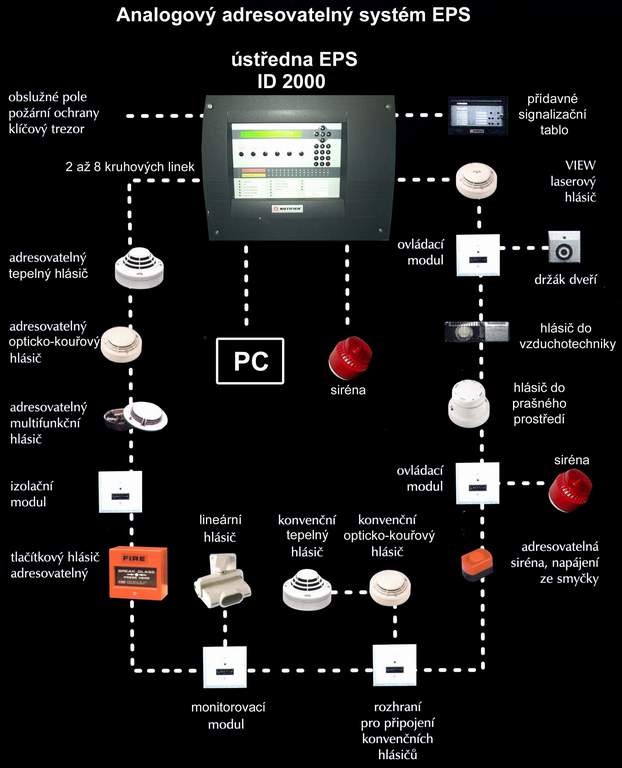 Požárně bezpečnostní zařízení budov :

Stabilní hasící zařízení – zařízení skládající se ze zásobníku hasící látky, pohonných jednotek, potrubí a aplikačních hubic. Zařízení je schopno v případě požáru provést jeho uhašení již v počáteční fázi.
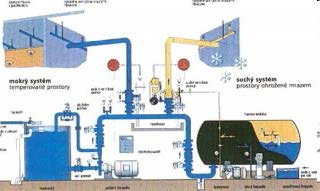 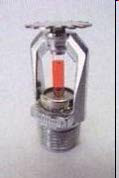 Zařízení pro odvod kouře a tepla – zařízení skládající z odvětrávacích klapek, světlíků a ovládací jednotky. V případě požáru odvádí kouř a teplo z hořícího objektu.
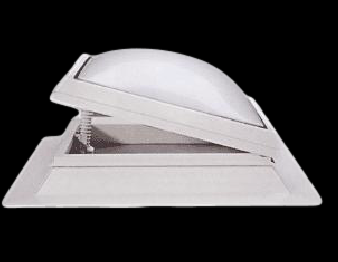 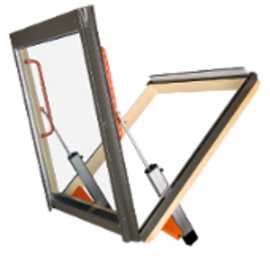 Evakuace osob při požáru :

Bezpečnostní tabulky a značky řádné označení hlavních uzávěrů médií, evakuačních cest, směrů úniku a únikových východů a nástupních ploch
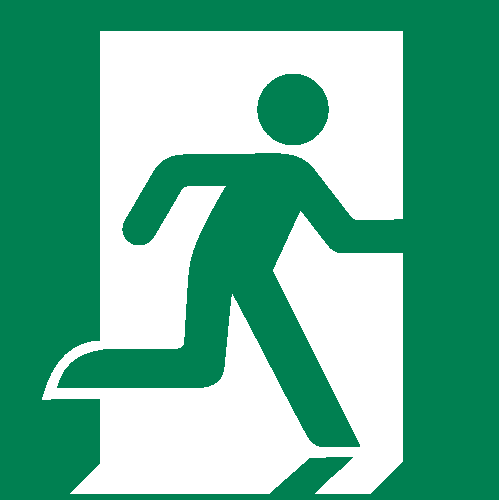 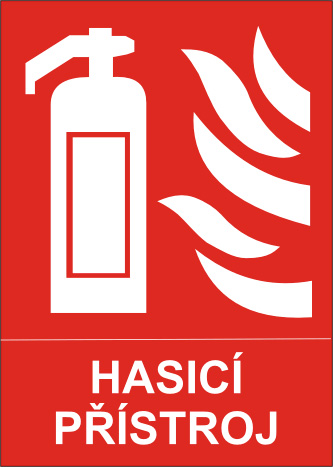 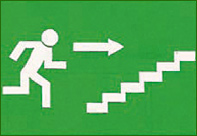 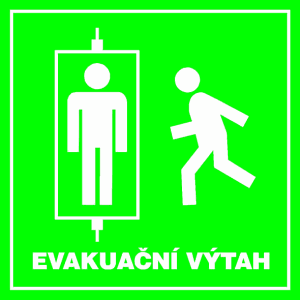 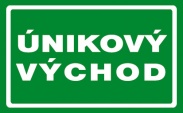 Účinný protipožární zásah přenosné hasicí přístroje 
  slouží k hašení začínajících požárů 
  
dělíme je na :
                přenosné 
                pojízdné 
                přívěsné 

Typy hasicích přístrojů pěnové:

                  vodní 
                  práškové 
                  sněhové 
                  halotronové
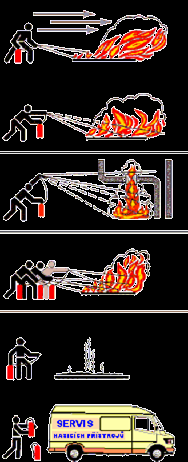 Účinný protipožární zásah Přenosné hasicí přístroje :
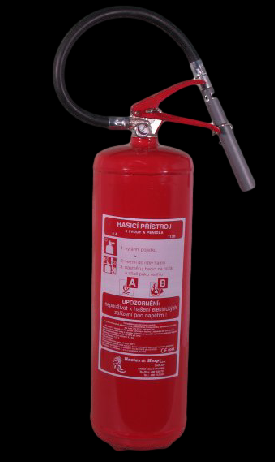 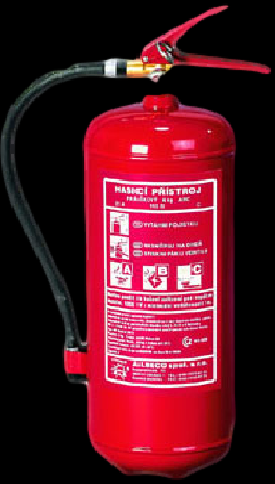 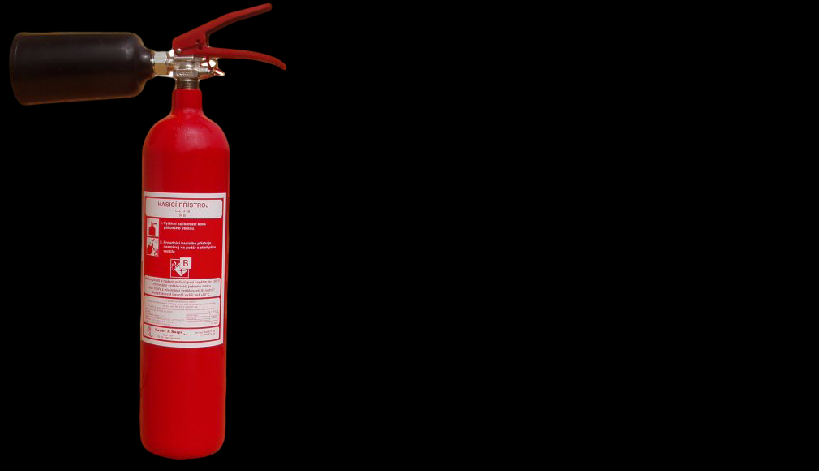 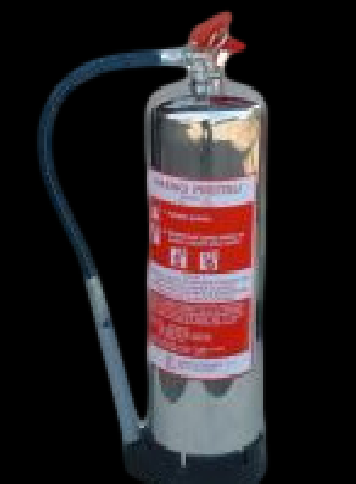 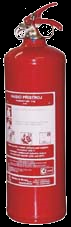 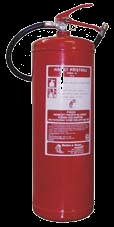 sněhový
pěnový
práškový
vodní
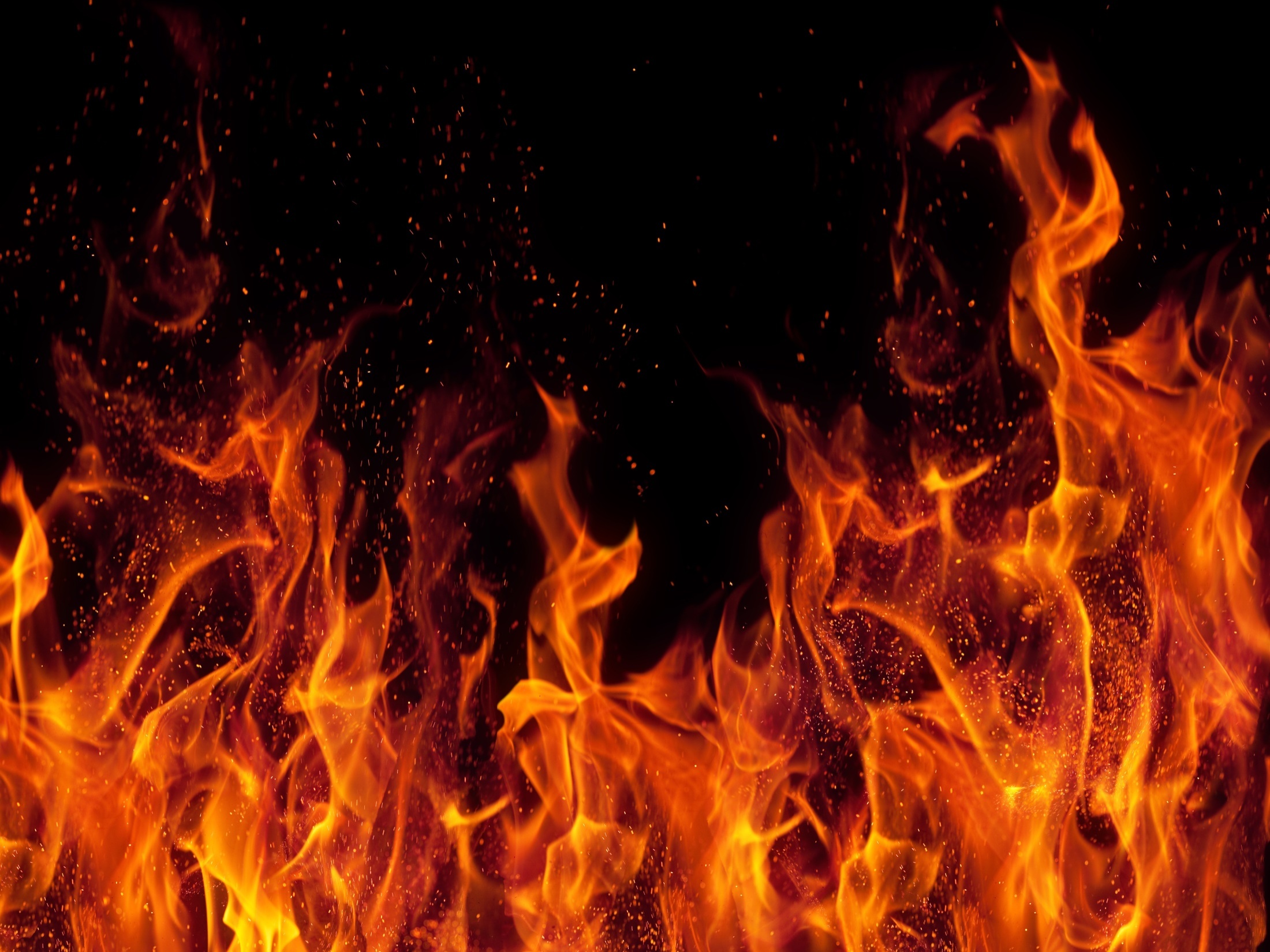 KONEC
Děkuji za pozornost.
Dagmar Štůralová